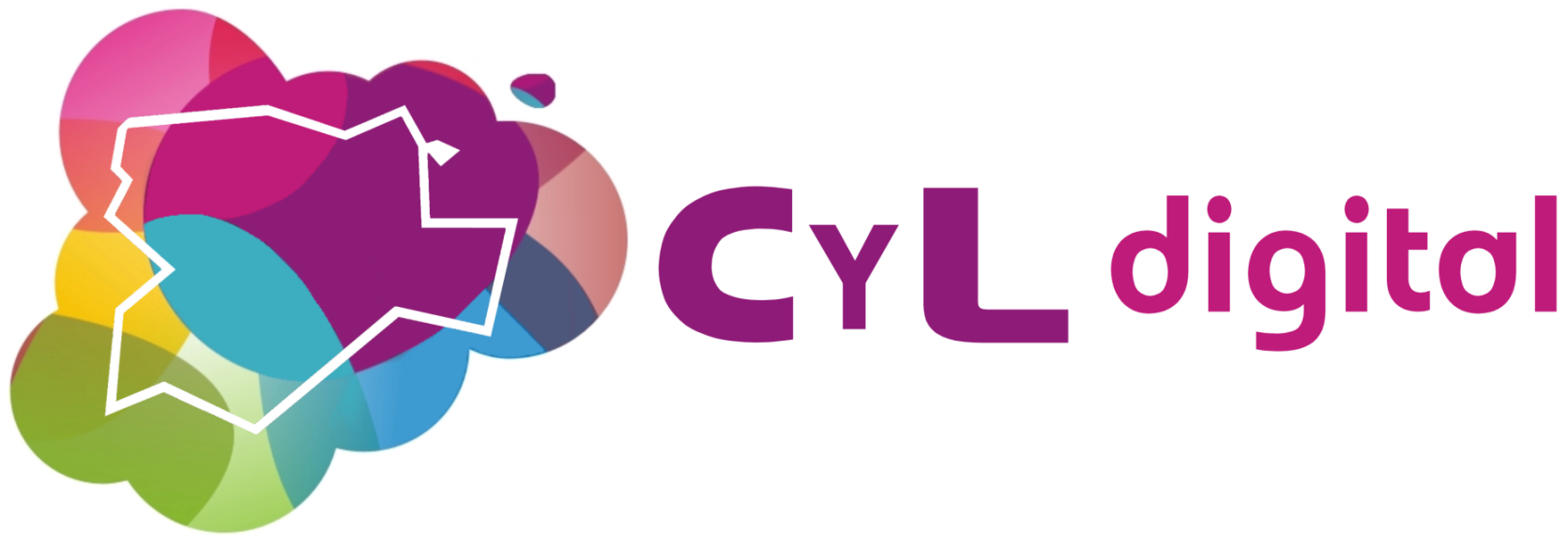 APRENDE A COMPRAR POR INTERNET DE FORMA SEGURA
Comprar de forma segura en Internet. Cosas a tener en cuenta. 
Herramientas útiles: comparadores de productos.
Cómo funciona una compra online: buscador de productos, carrito de la compra, pago, confirmación y ticket de compra.
Seguridad en los medios de pago: ¿qué es Paypal?
Derechos del consumidor en las compras por internet (privacidad, reclamaciones, devoluciones…).
DÍA 27 DE SEPTIEMBRE
SALA DE LECTURA DEL CENTRO CÍVICO 
DE 17,00  H. A 20,00  H.
APUNTARSE EN EL AYUNTAMIENTO 
983559101/ auxiliar@serrada.es
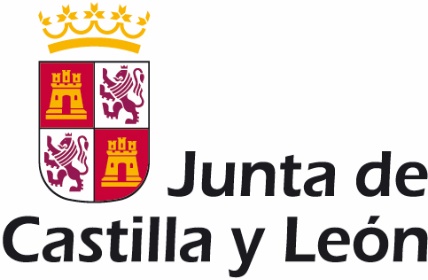